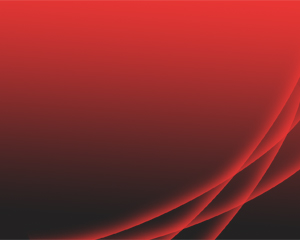 Tsunami Warning and Education Act of 2006
Why do we want to reauthorize this Act?

The NTHMP is the primary facilitator for comprehensive and consistent tsunami preparedness activities at the coastal community level.

One of the intents of TWEA in 2006 was to provide sustainable funding for the NTHMP to go directly to tsunami hazard reduction efforts, especially hazards from large, locally generated tsunamis.  

The reauthorized Act would help secure needed funding to implement the many “lessons learned” from the devastating March 11, 2011 Tohoku tsunami.

NTHMP is a successful State-Federal partnership that is forward-thinking,  well managed, effective, efficient, and is clear in purpose.

The program design effectively targeted so that resources will address the program’s purpose directly and will reach its targeted recipients.

Strong partnerships in the NTHMP enable all levels of government to work toward the common goal of saving the lives of all people at risk to tsunamis along our nation’s coastlines.
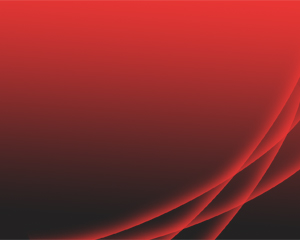 Tsunami Warning and Education Act of 2006
What happens if it is not reauthorized?

A sharp decline in funding would likely result in future generations    unprepared to effectively respond to known tsunami hazards, especially local sources. 

If TWEA is not re-authorized, a substantial investment will be required to re- achieve the current level of awareness and preparedness that exists today and institute new strategies recently learned, resulting in an increased potential for tsunami-related fatalities and damage in coastal states and territories. 

Without TWEA and the support for and from the NTHMP, there will be no fully functional national effort to reduce loss of life to one of the most devastating national disasters facing the U.S.
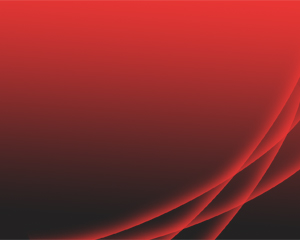 Tsunami Warning and Education Act of 2006
What can we do to help?

“White papers” (nationally and locally)

Locate champions 

Work with other agencies/organizations

Use recent/historical events  such as  Mar. 11, 2011, Tohoku and the Feb.  27, 2010 Chile  to draw attention to the risks.